सैनिक  स्कूल गोपालगंज
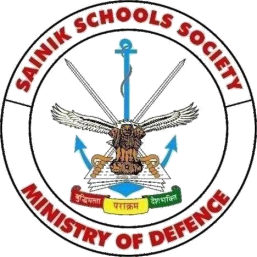 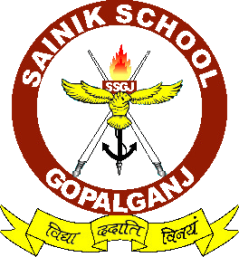 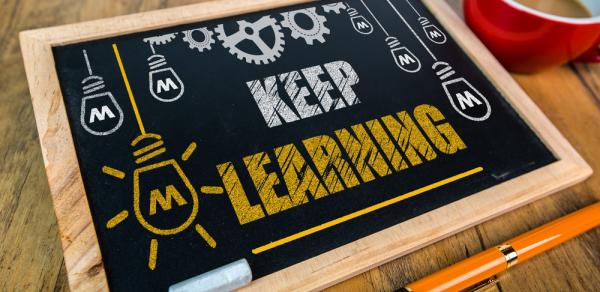 हिन्दी 
कक्षा -IX
 (क्षितिज- काव्य खंड)
पाठ-7 सखियाँ एवं सबद (कबीर)
कवि-परिचय 
  कबीर का जन्म 15वीं सदी में हुआ था I ये भारतीय रहस्यवादी कवि और संत थे I भक्तिकाल के निर्गुण शाखा के ज्ञानाश्रयी काव्यधारा के प्रवर्तक थे I भक्ति आन्दोलन को प्रभावित किया I समाज में फैली कुरीतियों, कर्मकांड, अन्धविश्वास की निंदा की I सामाजिक बुराइयों का विरोध किया I आचार्य रामानंद इनके गुरु थे I जुलाहे का काम करते थे
   I इनकी भाषा सधुक्कड़ी या पंचमेल खिचड़ी हैं I
  रचनाएँ :-एक मात्र रचना ‘बीजक’ I इसके तीन भाग=साखी, सबद (पद), रमैनी I साखी-अर्थ साक्षी या गवाही I धर्मोपदेश के अर्थ में प्रयुक्त हुआ है I सबद- गेय पद है I कबीर के प्रेम और अन्तरंग साधना की अभिव्यक्ति हुई है I रमैनी- चौपाई छंद में लिखी गई है I कबीर के रहस्यवादी एवं दार्शनिक विचारों की अभिव्यक्ति हुई है I ‘गुरु ग्रन्थ साहब’ में भी कुछ रचनाएँ संकलित हैं I 
  पाठ-परिचय :-कबीर द्वारा रचित इन् साखियों में अनुभव एवं ज्ञान के महत्व पर बल दिया गया है I साखी का अर्थ प्रत्यक्ष ज्ञान, जो गुरु शिष्य को प्रदान करता है I जगह-जगह भ्रमण कर प्रत्यक्ष ज्ञान प्राप्त कर कबीर का अनुभव क्षेत्र विस्तृत हो गया I अवधी, राजस्थानी, भोजपुरी और पंजाबी भाषाओं के प्रभाव स्पष्ट दिखाई देते हैं I
पाठ-7 सखियाँ एवं सबद (कबीर)
महत्वपूर्ण तथ्य 
आत्मा और परमात्मा के संबंध का रहस्य समझाया गया है I
कबीर ने वाह्याडम्बरों एवं तीर्थस्थलों का विरोध किया है I
भक्तों की सत्संगति की महिमा बताई गई है I
कबीर ने ईश्वर प्राप्ति में ज्ञान को प्रमुख आधार मना है I
कवि ने ढ़ोंग एवं वाह्याडम्बरों का विरोध किया है I
ईश्वर के प्रति एकनिष्ठ भक्तिभावना पर बल देते हैं I
हमें साम्प्रदायिक भेद-भाव और कट्टरता से दूर रहना चाहिए I
पारस्परिक प्रेम एवं सौहार्द से जीवन व्यतीत करने को कहा गया है I
अच्छे और नेक कार्य करने पर बल दिया गया है I
दुष्कर्मों के हानिकारक प्रभाव का वर्णन किया गया है I
ईश्वर की सर्वव्यापकता का चित्रण हुआ है I
सच्चें मन से ही ईश्वर को खोजा जा सकता है I
पाठ-7 सखियाँ एवं सबद (कबीर)
इस विडियो को देखें :-

https://www.youtube.com/watch?v=A9aL-SlrGeA
https://www.youtube.com/watch?v=GDisWHol7ZU 
https://www.youtube.com/watch?v=ODQNnP60XXU&t=104s




सौजन्य से :-                 हिंदी विभाग
पाठ-1 दो बैलों की कथा (प्रेमचंद)
गृहकार्य

सौजैन्य से :- (हिंदी विभाग) 
धन्यवाद !